Βιολογια Β Λυκειου
Κύκλος ζωής του κυττάρου
Κύκλος ζωής του κυττάρου
Κυτταρικός κύκλος ή κύκλος ζωής του κυττάρου: Το χρονικό διάστημα που μεσολαβεί από τη δημιουργία ενός κυττάρου ως τότε που το ίδιο θα παράγει τους απογόνους του.

Ο Κυτταρικός κύκλος χωρίζεται σε δυο φάσεις, τη μεσόφαση και την μιτωτική διαίρεση
Κύκλος ζωής του κυττάρου
Μεσόφαση
Διακρίνεται στις παρακάτω φάσεις: 

G1-> είναι το μεγαλύτερο στάδιο σε διάρκεια, στο οποίο γίνεται η βιοσύνθεση mRNA, tRNA, ριβοσωμάτων και πρωτεϊνών (δομικών και λειτουργίκων)

S-> το μικρότερο στάδιο σε διάρκεια, γίνεται ο αυτοδιπλασιασμός του γενετικού υλικού.

G2-> μεταβατική περίοδος πριν την έναρξη της μιτωτικής διαίρεσης. Διαιρούνται τα μιτοχόνδρια, οι χλωροπλάστες των φυτικών κυττάρων και το κεντροσωμάτιο των ζωικών κυττάρων.
Μεσόφαση
Κατά τη διάρκεια της μεσόφασης το γενετικό υλικό του κυττάρου βρίσκεται στο μικρότερο βαθμό συσπείρωσης και στο μικροσκόπιο φαίνεται σαν ένα «κουβάρι» το οποίο ο φλέμινγκ ονόμασε μίτο (νήμα) και από κει βγήκε και ο όρος μίτωση. 
Τα χρωμοσώματα των ευκαρυωτικών κυττάρων βρίσκονται με τη μορφή δικτύου ινιδίων χρωματίνης και δεν είναι ορατά ως μεμονωμένες δομές στο οπτικό μικροσκόπιο.
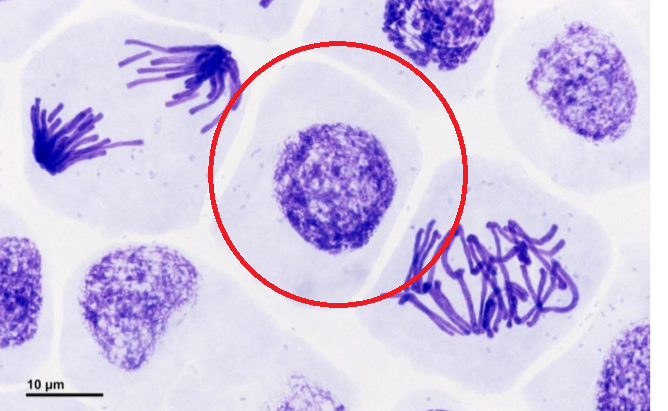 Μίτωση
Διακρίνεται στα παρακάτω στάδια:
Πρόφαση
Μετάφαση
Ανάφαση
Τελόφαση

Όλα τα στάδια του κυτταρικού κύκλου αποτελούν μια συνεχή διαδοχή γεγονότων και ο διαχωρισμός των σταδίων πραγματοποιείται για να μπορέσουμε να τον περιγράψουμε και να τον μελετήσουμε καλύτερα.